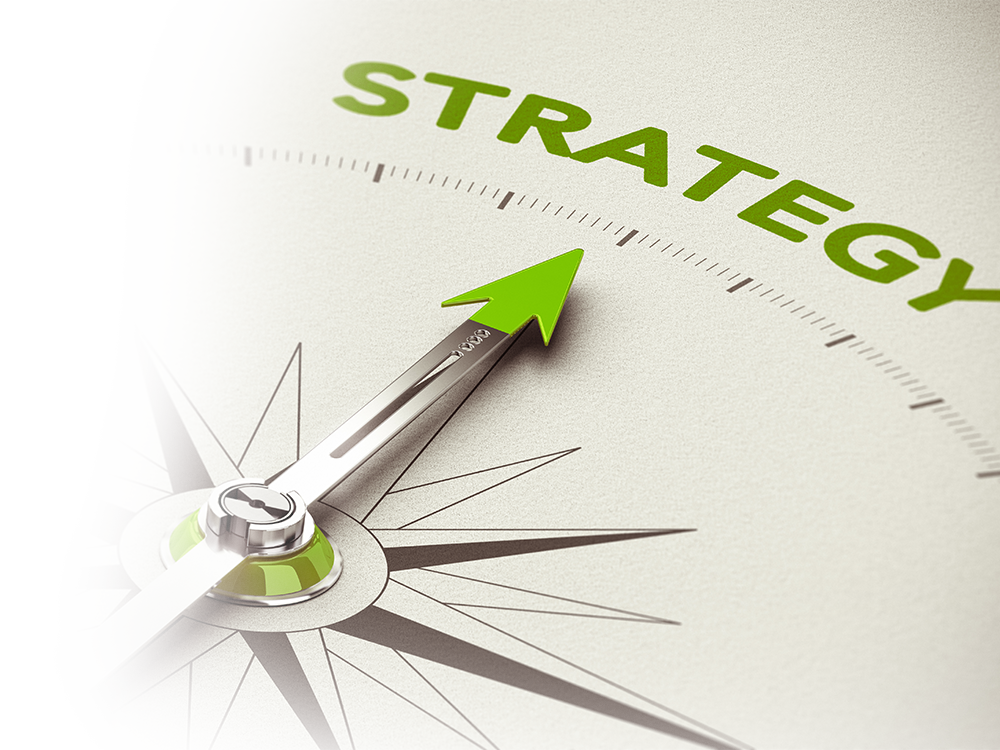 “He Came to My House”
TRACY B. JOHN
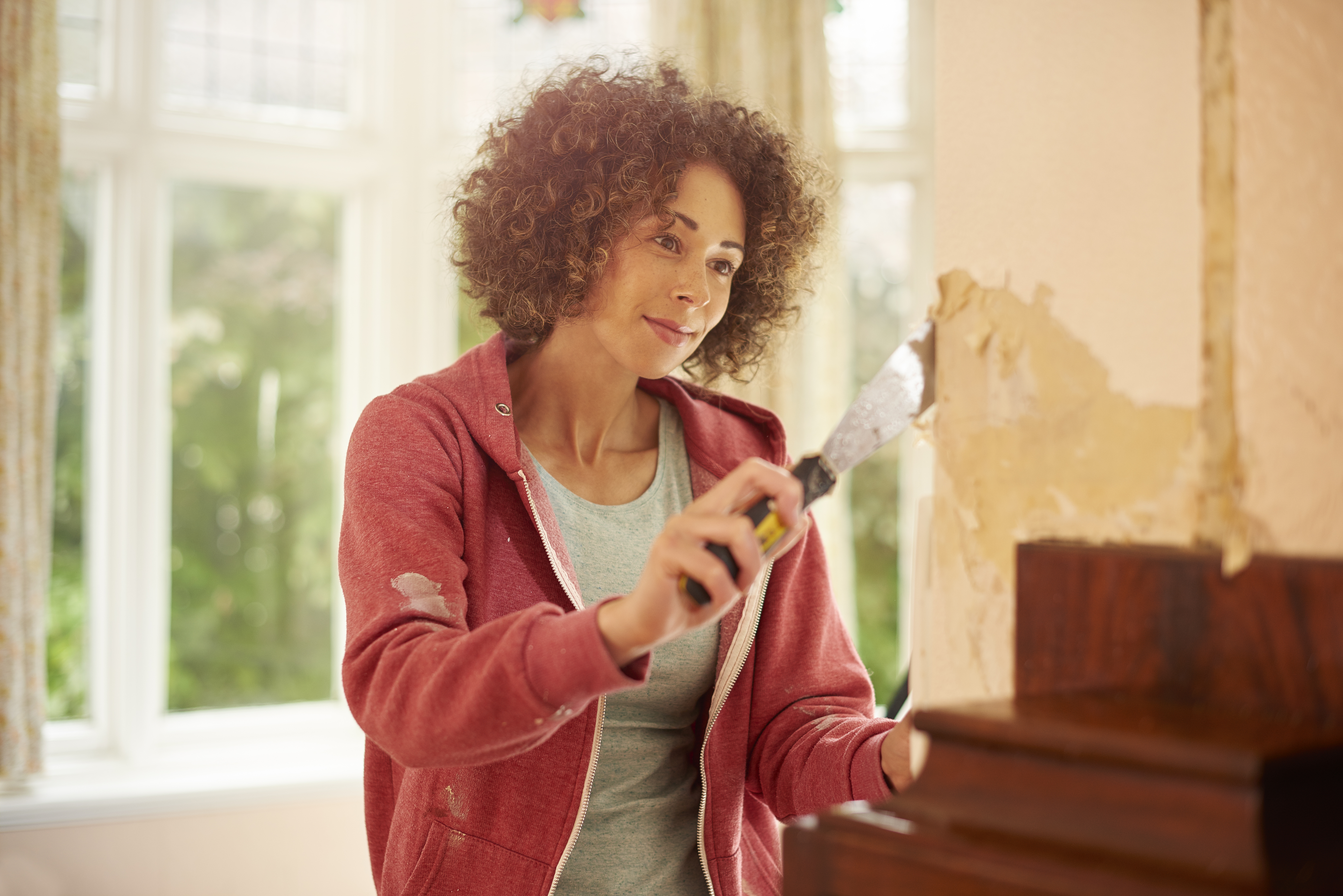 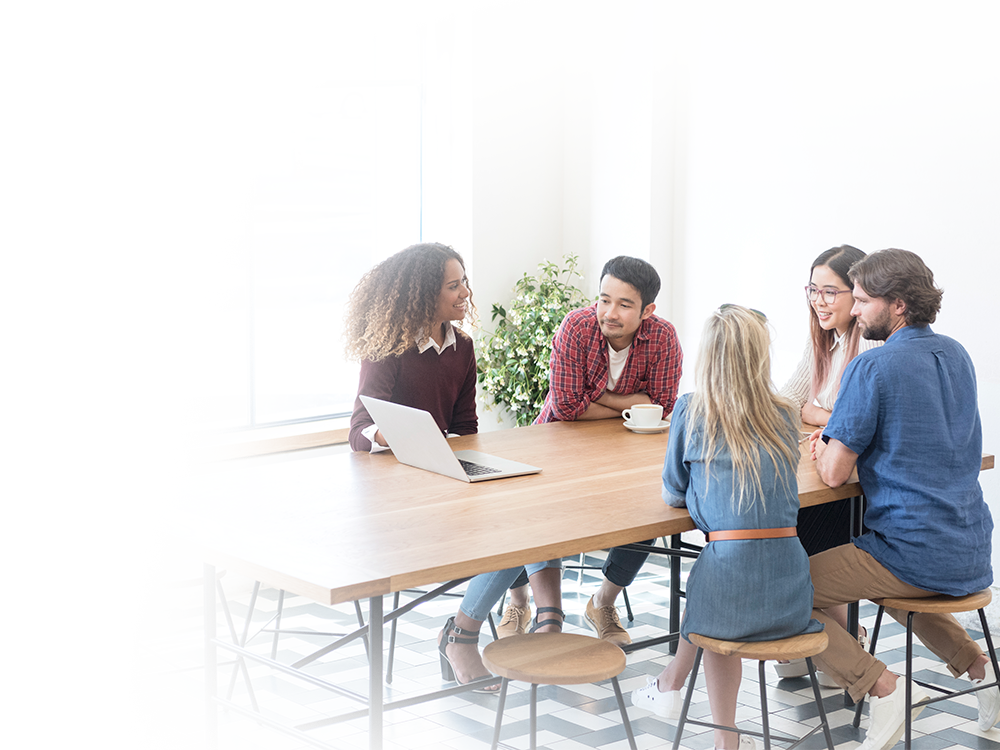 Luke 19:1-4
“Jesus entered Jericho and was passing through. A man was there by the name of Zacchaeus; he was a chief tax collector and was wealthy. He wanted to see who Jesus was, but because he was short, he could not see over the crowd. So he ran ahead and climbed a sycamore—fig tree to see him, since Jesus was coming that way. “
Luke 19:5, 6
“’Zacchaeus, come down immediately. I must stay at your house today.’ So he came down at once and welcomed him gladly.”
Luke 19:7
“All the people saw this and began to mutter, “He has gone to be the guest of a sinner.”
Luke 19:8, 9
“But Zacchaeus stood up and said to the Lord, ‘Look, Lord! Here and now I give half of my possessions to the poor, and if I have cheated anybody out of anything, I will pay back four times the amount.’ Jesus said to him, ‘Today salvation has come to this house, because this man, too, is a son of Abraham.’”
Luke 19:18-23
“A certain ruler asked him, ‘Good teacher, what must I do to inherit eternal life?’ 

‘Why do you call me good?’ Jesus answered. ‘No one is good – except God alone. You know the commandments: “You shall not commit adultery, you shall not commit murder, you shall not steal, you shall not give false testimony, honor your father and mother.”
Luke 19:18-23
“‘All these I have kept since I was a boy,’ he said.

 “When Jesus heard this, he said to him, ‘You still lack one thing. Sell everything you have and give to the poor, and you will have treasure in heaven. Then, come, follow me.’ When he heard this, he became very sad, because he was very wealthy.”
Who are we imitating when we. . .
Give grudgingly
Find reasons not to give
Ignore the poor
Are excited about giving
Care for the less fortunate
Cheerfully give to the cause of God
Zacchaeus’ net worth before conversion was worthless because it did not include Kingdom values.
Mark 8:36
“What good is it for someone to gain the whole world, yet forfeit their soul?”
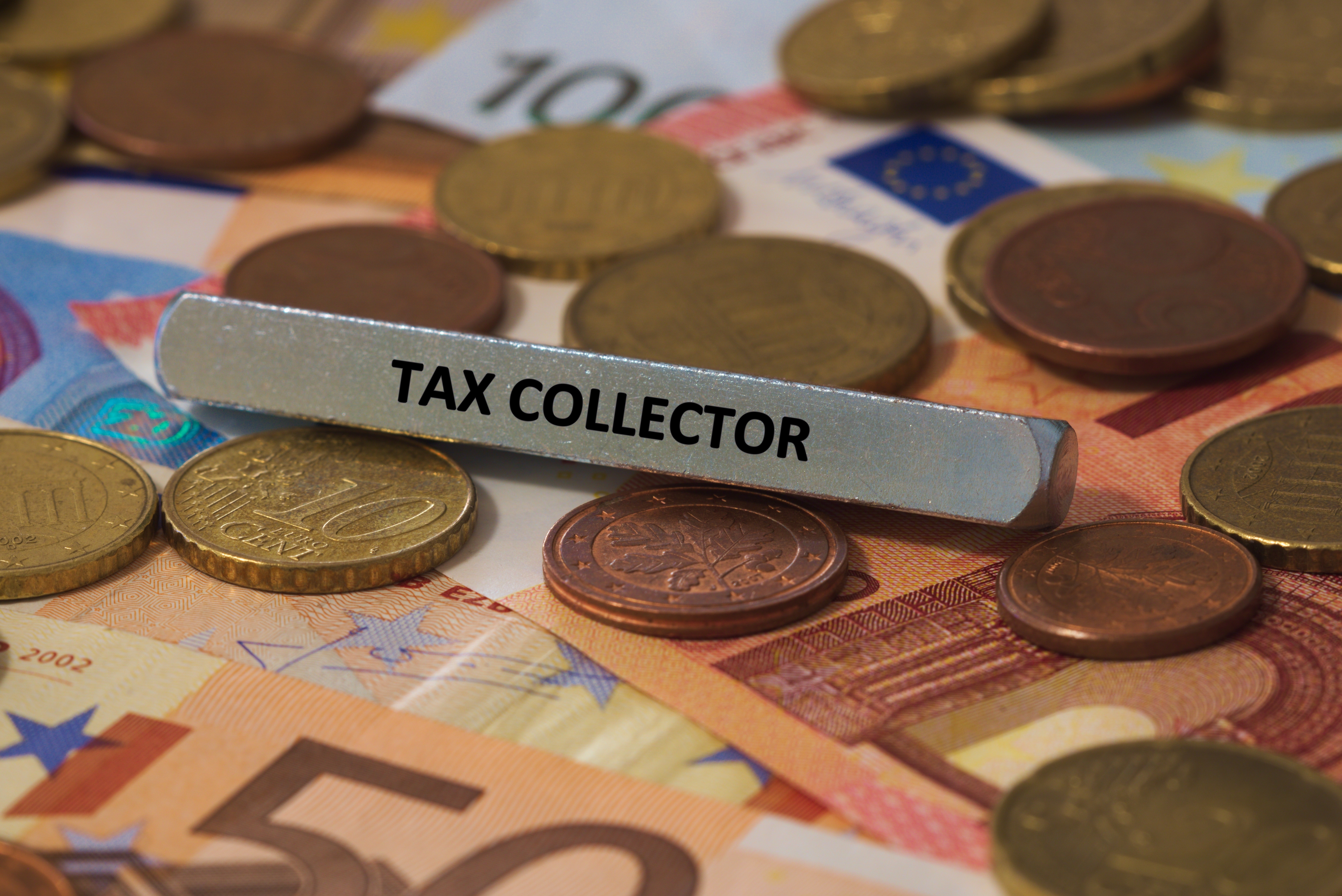 Kingdom-Driven Dollars
Tithe: Leviticus 27:30
Offerings: 2 Corinthians 9:7
The Poor: Proverbs 19:17
Charities 
Household: 1 Timothy 5:8
Parents: 1 Timothy 5:4
Government: Romans 13:5-6
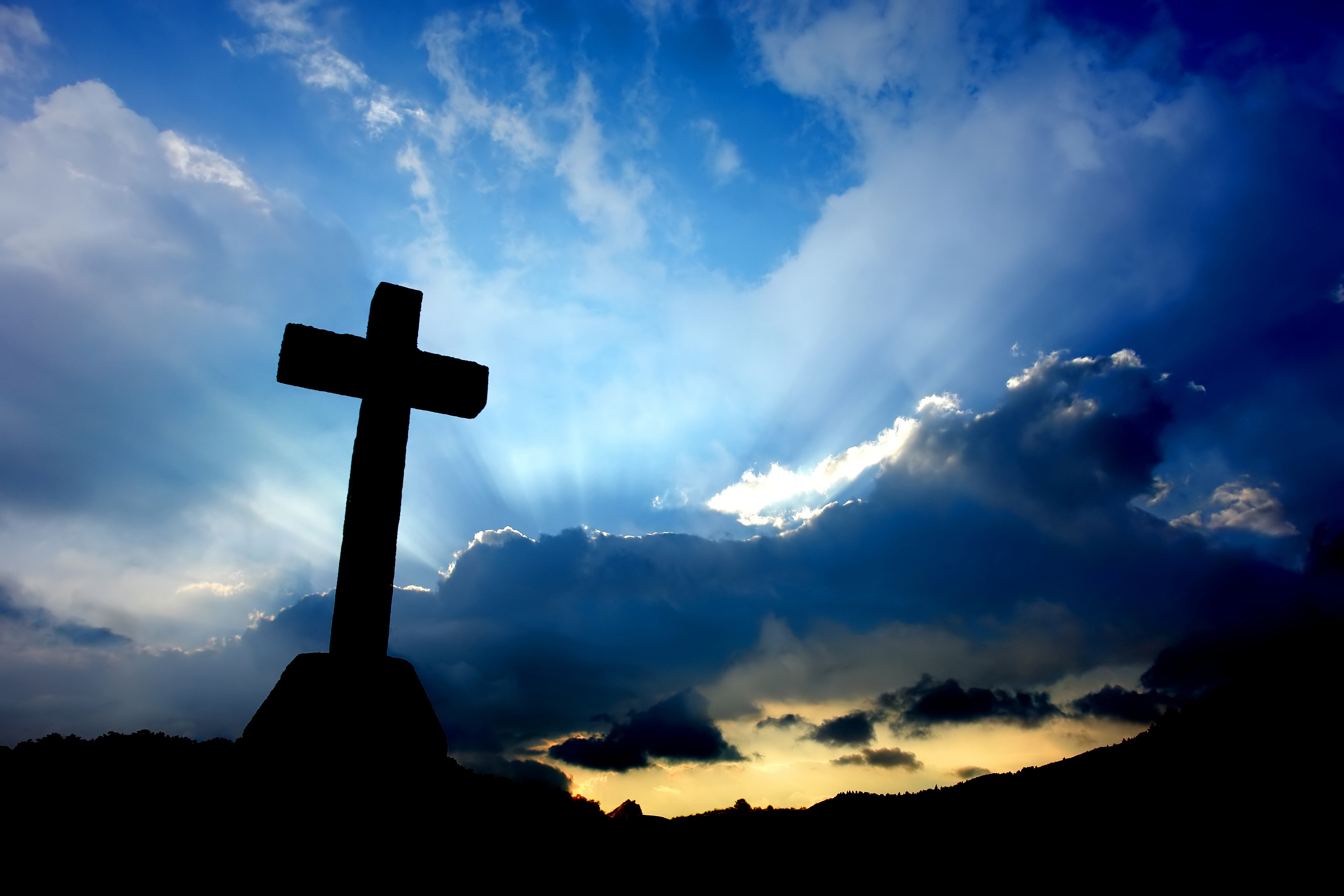